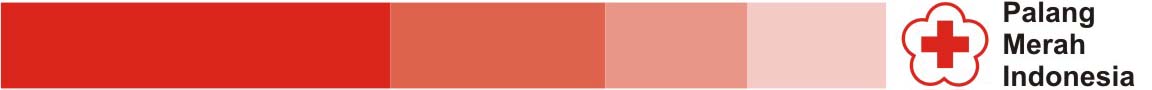 Indonesian Red Cross


Regional Health Meeting
Bangkok, 28-29 October 2013
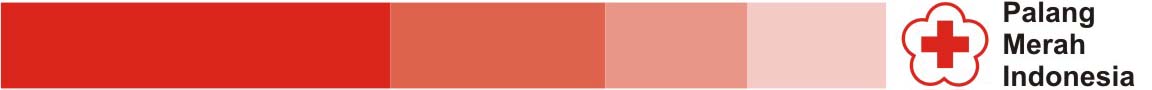 Health and Care Priorities Indonesian Red Cross
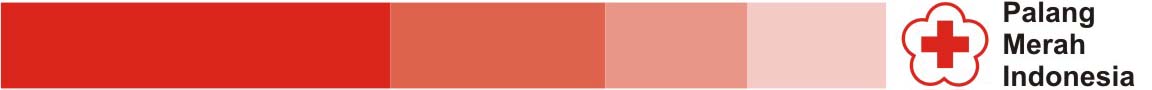 Key Achievement 2013
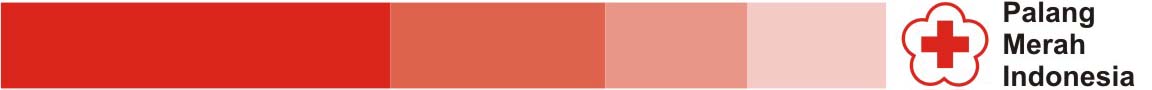 Key Challenges
Bureaucracy (internal/ external)
Fund raising for sustainability
Integrated Planning, Implementation, monitoring and evaluation
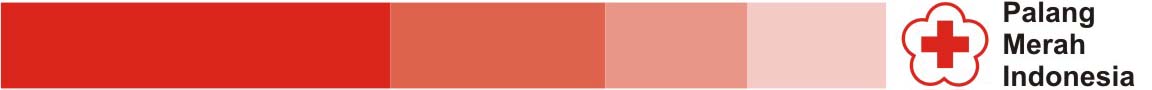 Future Direction 2014 - 2015
Standardization of health and social services
Integrated planning (Health emergency, Public Health and Social Service)
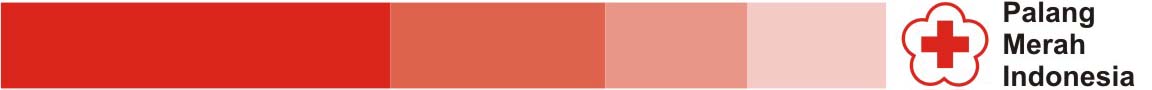 Future Plan
Strategic Objectives
Enhance  quality and scope of Red Cross Services through strengthened  the service units at all PMI’s Level and Community Based program development
Strategic Objective (2)
Enhance capacities and quality of PMI services for community based Health risk reduction
Strategic Objective (3)
Enhance the quality  and scope of PMI Social Service to most vulnerable communities
Strategic Objective (1)
Enhance the capacities and quality of  PMI Health Services
Increasing the volunteer knowledge and skill 
Activating  First Aid Services Unit 
Increasing Ambulance services
Develop Health Services team and Water Sanitation for disaster/ epidemic response.
Continuing cataract surgery and glasses program for vulnerable
Increasing Psychosocial support for disaster survivor and PMI volunteer
Increasing and developing Home Base Care
Increasing the volunteer knowledge and skills in community based health program 
Following and developing community based  health program
Contributing  in Government Public Health Program
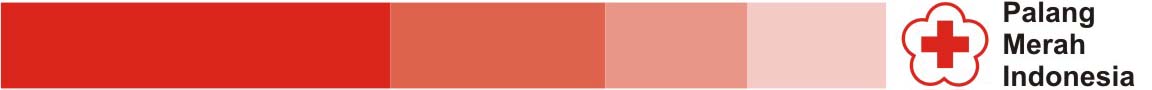 Future Plan
Expected Result
Role and Capacity of Health Response (in emergency and disaster), and the Specialization units in Headquarter/ Province/ District would be increased. 
PMI Province and District received the Policy/ SOP/ Guideline in health and social services
Coordination meeting for health Network at all levels would be carried out regularly  (Internal/external)
PMI marketing  Tools of Health and social services would be developed and printed
PMI First Aid services at all levels would be available

The function of epidemic/ disaster equipment and tools would be increased as standard accountability. 
 Availability of  Risk Map and Update information about Outbreak/ Epidemic
 Adaptation Epidemic Control for Volunteer
Setting Up the Coordination team on  for outbreak/ epidemic response
 Availability of Standard equipment  and PMER toolkit of PMI  Health Services  at all Level
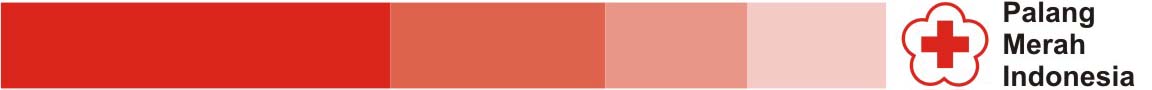 Future Plan
Expected Result
Capacity and quality of PMI in Community Based Health Program would be increases
Availability of PMI Staf and Volunteers were trained  with  specialization  of community based training  (CBHFA, HIV AIDS,etc)
Implementation of Community based health program, and adaptation of Healthy Lifestyle  and Non Communicable Diseases (NCD) in Work Place, Community Based Program and School Program

4.  Social services for vulnerable communities would be Achieved. capai   
 Implementation of  cataract surgery for  Vulnerable People 
 Implementation of  glasses distribution for Vulnerable People
 Implementation of Road Safety Campaign
 Availability of  Integrated PMI ambulance  services with local referral system
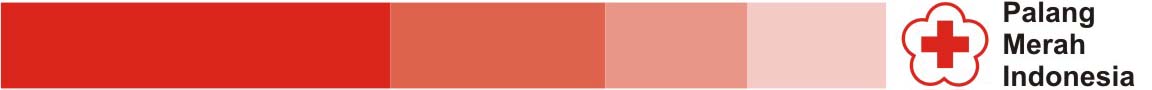 Support Needed from IFRC (Country and Regional Delegation)
Technical Assistance, especially for:
Role of RC on road safety campaign, (promotion, FA & Ambulance, etc?)
Direction of global FA that can be used for developing the NS capacity on FA
Developing the sanitation & HP intervention for disaster
Piloting/ Roll-out New Module/ toolkit/ approach: NCD, ECV
Facilitating regional meeting/lesson learnt
     (previously we have yearly psychosocial capacity building/networking activities, last meeting on 2008)
3.  Technical regional training for National Societies Staff
4.   More Simple Mechanism of Funding support for program priorities
Advocacy in country level (government, boardmember/ senior management) Example: support on people with disability, PLHIV, Personal Protective Equipment  for staff and volunteer, etc)
Clear Direction - Integration on Community Safety and Resilience
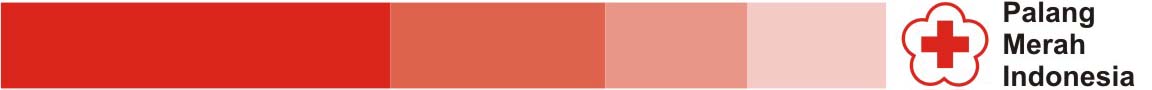 Emergency Health
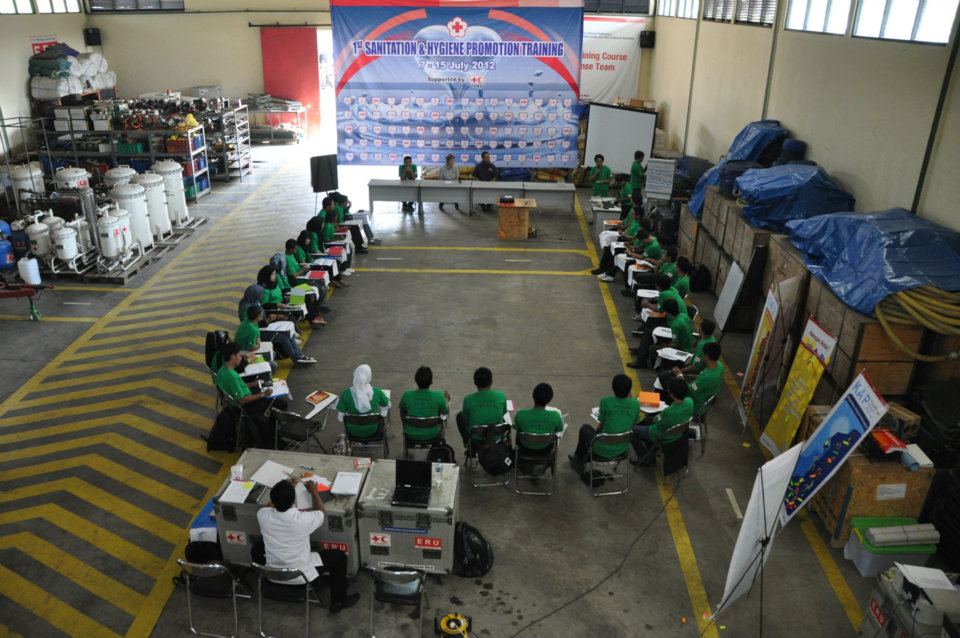 Apel 
Siaga Lebaran
Pelatihan Sanitasi Darurat
Pelatihan Penyegaran 
Pelatih Pertolongan Pertama
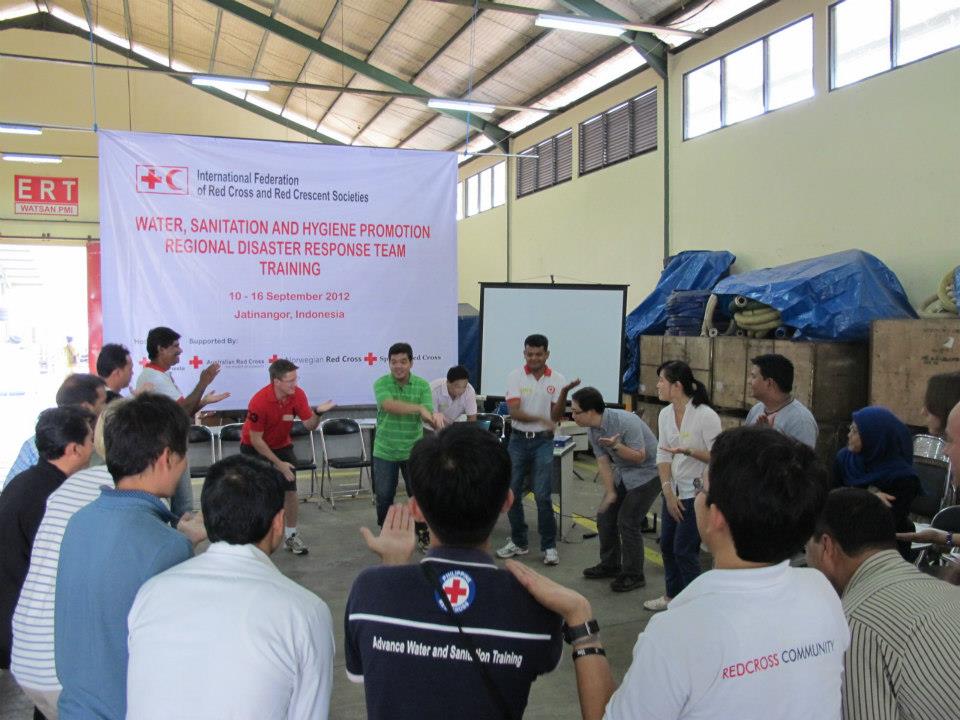 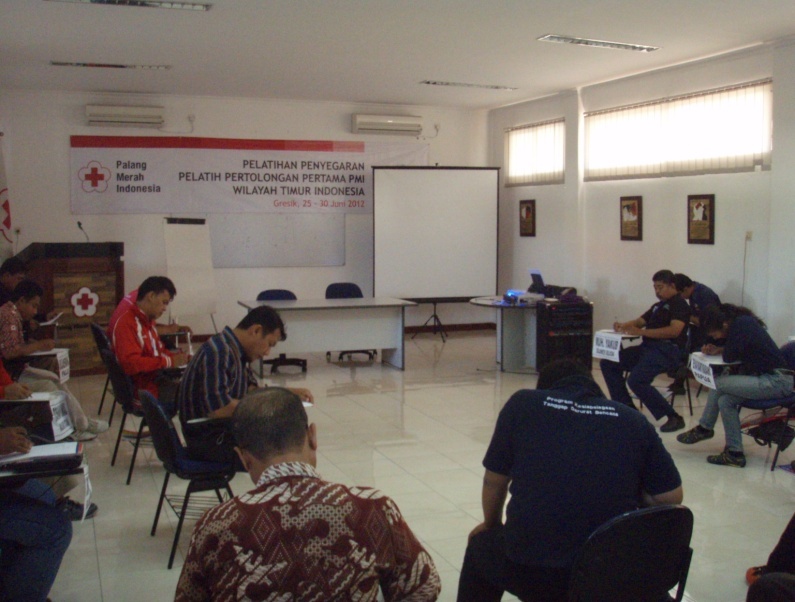 RDRT 
Watsan
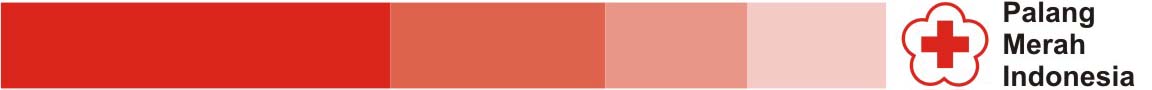 Public Health
HIV dan AIDS
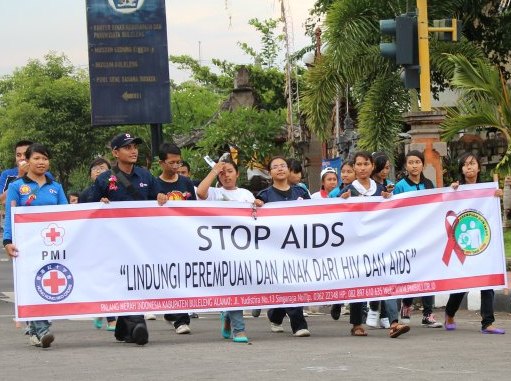 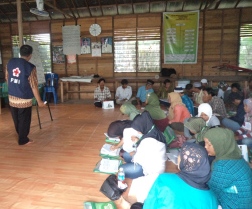 Kesehatan  & 
Pertolongan Pertama
Berbasis 
Masyarakat 
dan
Kesiapsiagaan 
Pandemi
Bersama 
Relawan Desa
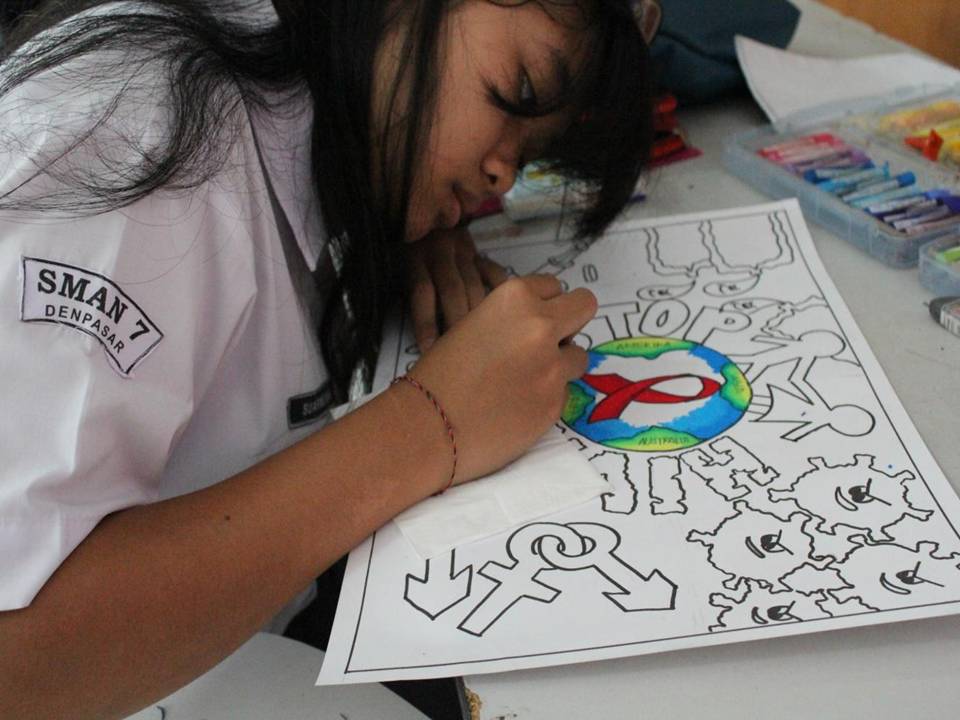 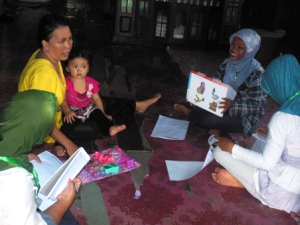 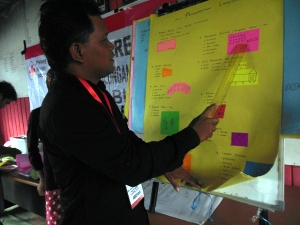 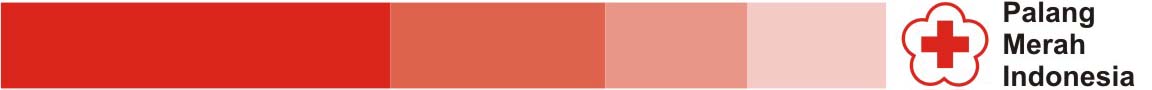 Social Services
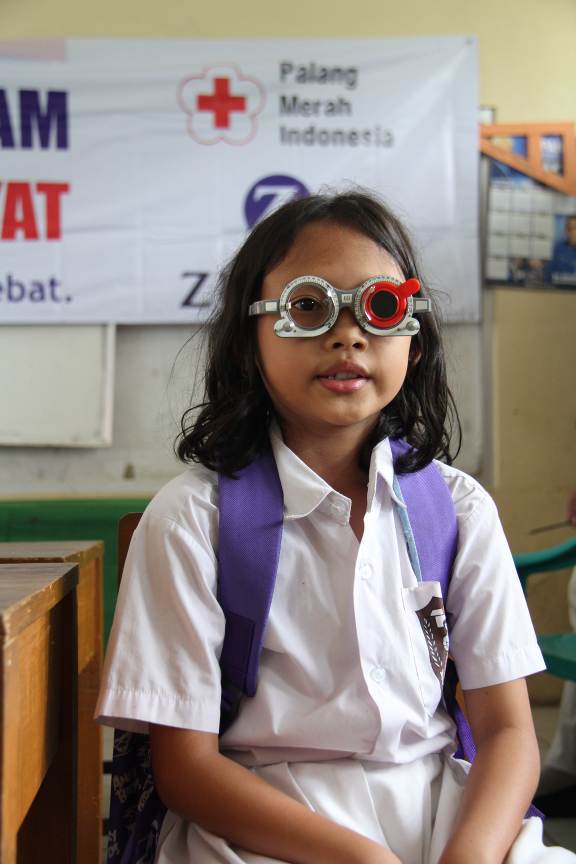 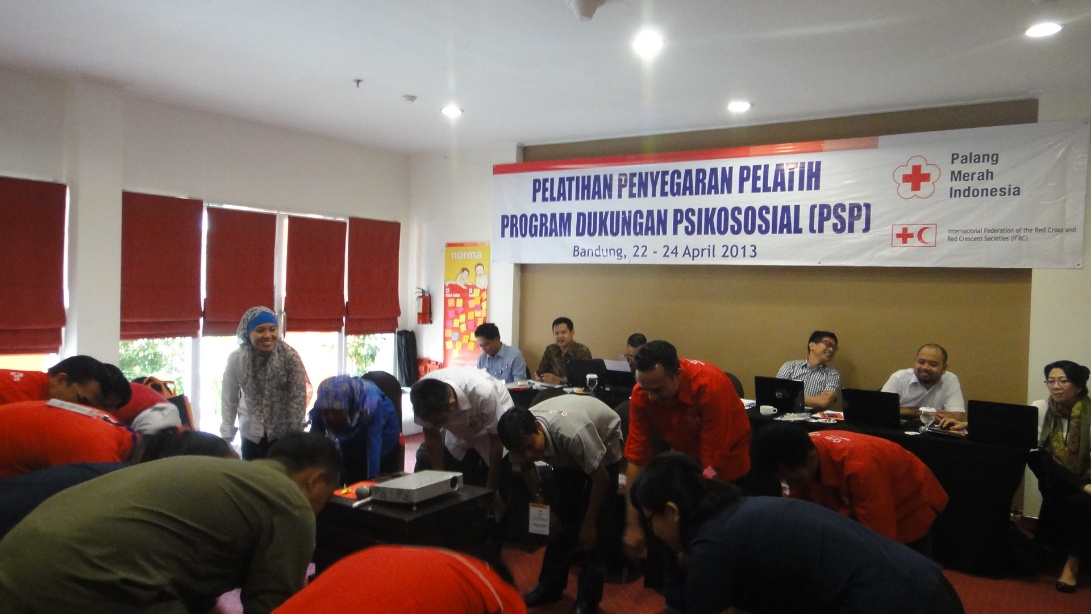 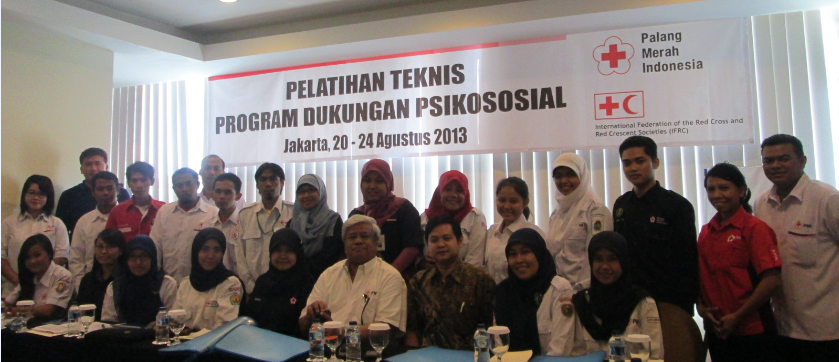 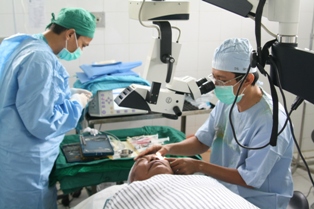 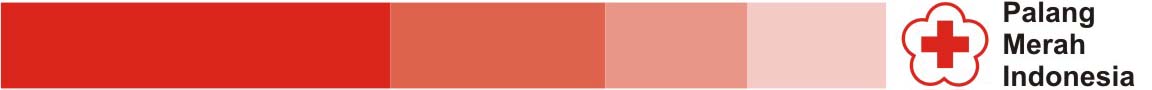 Thank You